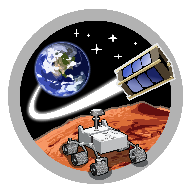 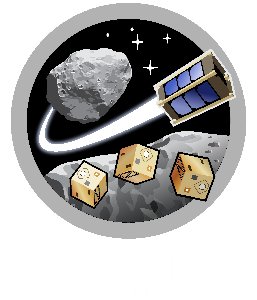 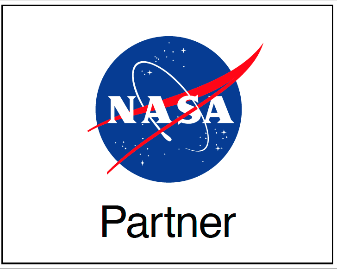 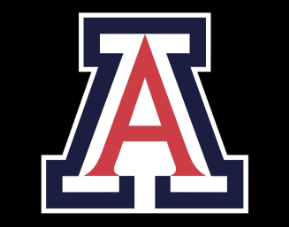 SpaceTREx
ASTEROID
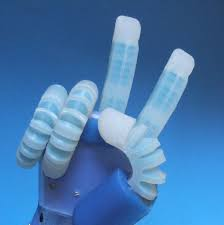 (Control Farayand Pasargad Robotic Group, 2016)
Soft Robotics for Use in Space and Extreme Environments
Matthew Johnson 
Mentor: Jekan Thangavelautham
Space and Terrestrial Robotic Exploration (SpaceTREx) Laboratory
University of Arizona
April 18, 2020
What are Soft Robotics?
Fast growing subfield of Robotics 
Deals with robots that use highly adaptable materials
Main Areas to Focus On:
Mobility 
Cooperation
Shaping 
Leveling
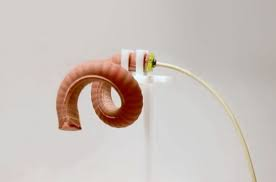 (Born to Engineer, 2017)
Why do we need Soft Robots?
Current Robots are rigid and cannot adapt their shape to the surroundings
Soft robots can be moldable to better work together to form new structures 
Soft robots have greater degrees of freedom 
Better mobility in extreme environments
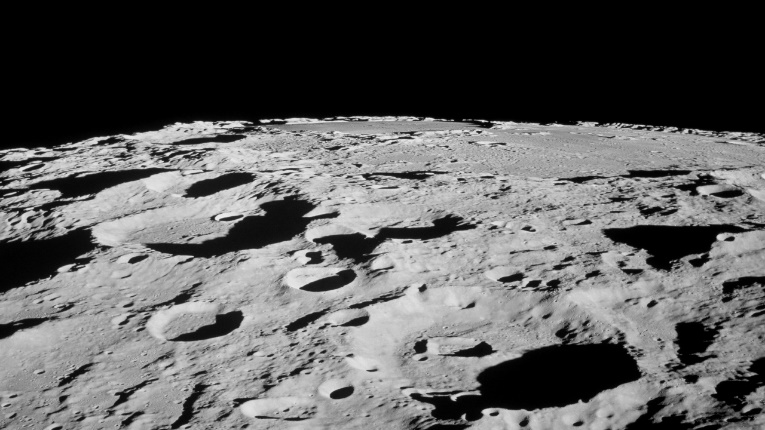 (NASA, 2017)
What is our Vision?
To have robots that conform themselves to different environments and accomplish mission goals
To have robots cooperate to accomplish tasks
Examples:
Robots launching each other
Navigating a cavern on Mars
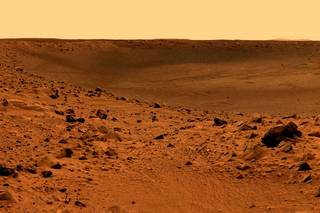 (Granath, 2017)
Questions We Want to Answer
How will the robots move? 
What materials should we use?
How to 3D print soft robots?
How strong are the soft robots?
Will the robots succeed in extreme/space environments?
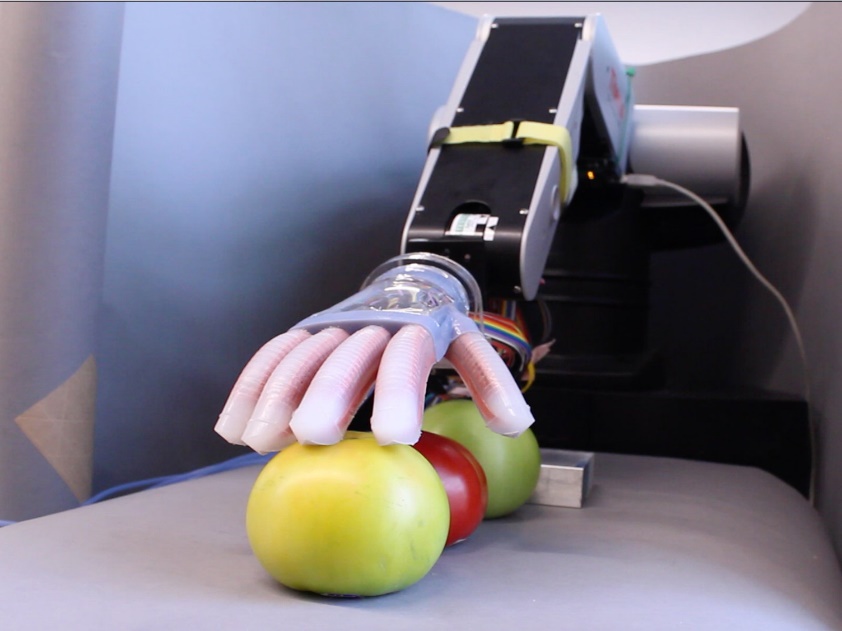 (NPR, 2016)
How does the Actuation of Soft Robots Work?
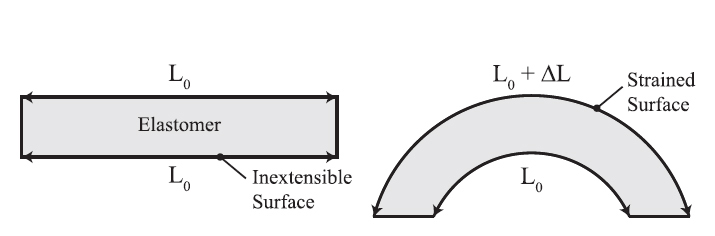 The soft material makes up chambers/channels 
Pressurized fluids create stress in the material causing deformation 
By controlling the stresses, the robot can be moved
(Sire, 2019)
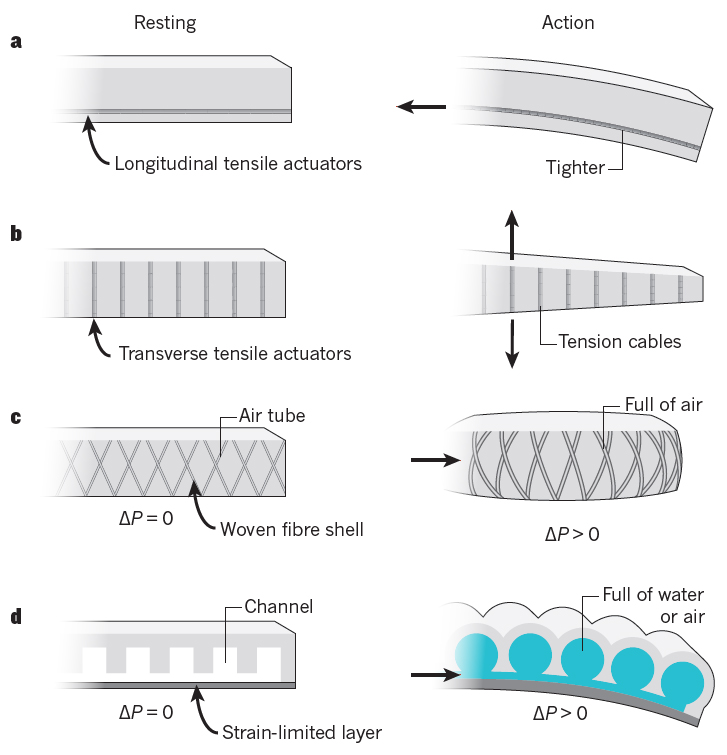 (Sire, 2019)
Materials to Use for Soft Robotics
Thermoplastic Polyurethane (TPU)
After a great deal of consideration, we selected TPU as a material that can achieve the goals of soft robots
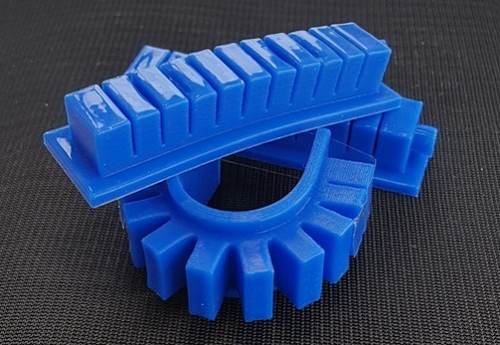 (Langnau, 2018)
Thermoplastic Polyurethane
Known as a combination of rubber and plastic 
Extremely flexible, durable, and smooth
Excellent tensile strength and elongation 
Good load bearing capacity
Able to be 3D printed 
Stable under high-vacuum conditions
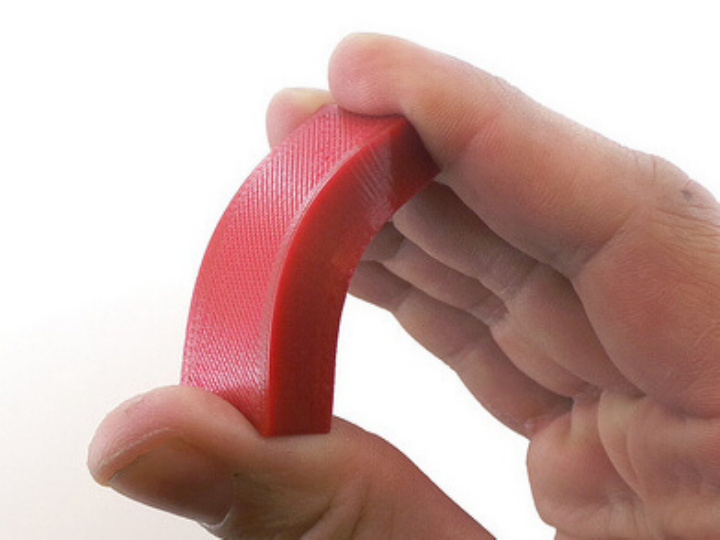 (Ninjaflex, 2016)
Methods and Analysis Techniques
Soft robots are designed using 3D modelling systems (Solidworks) and 3D printed 
Experiments are performed to test:
Material Endurance
Material Strength
Material Adaptability
Material Movement
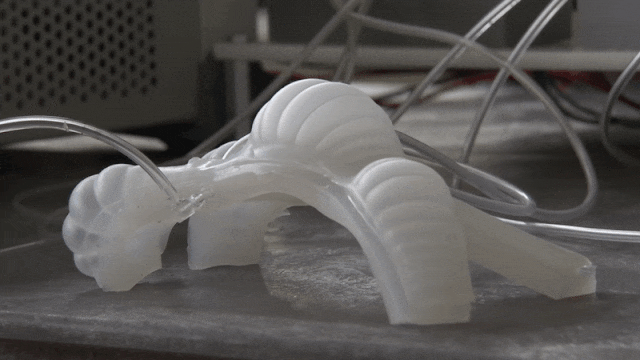 (Howell, 2019)
Initial Designs
Initially, we print simple actuators to test the materials 
We also have designs for the future such as a a Self-Camouflaging Soft Robot
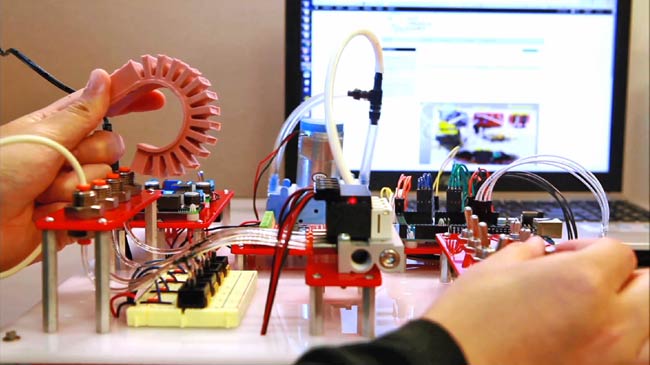 (Harvard School of Engineering and Applied Sciences, 2014)
Initial Self-Camouflaging Soft Robot Design
Initial design is very simple and rudimentary 
More advanced designs will be done in the future
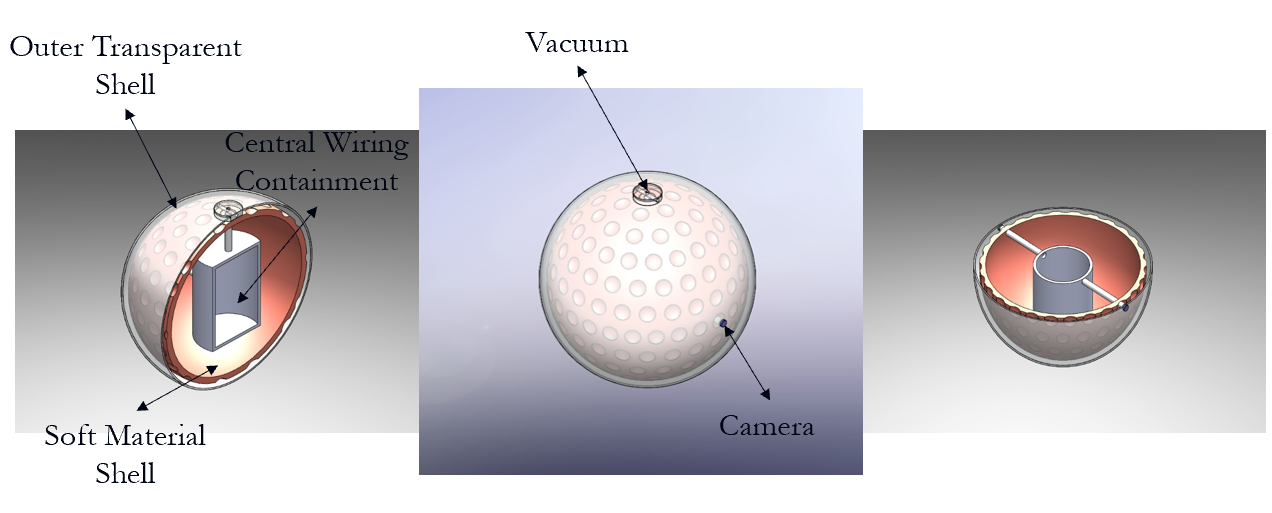 How does the Self-Camouflaging Robot Work?
Uses a vacuum to draw in external materials (sand, dirt, water, etc.) into outer transparent shell causing a camouflage effect 
Movement stems from shaping the soft material shell, manipulating mass, and rolling 
Cameras help steer the robot along with inner Arduino systems
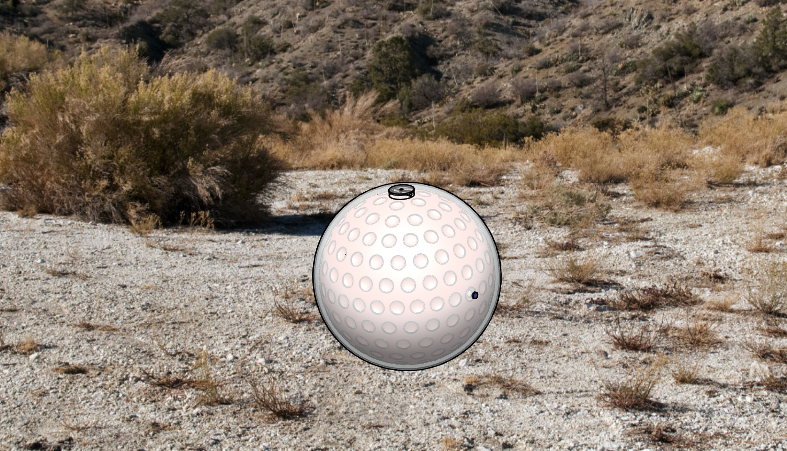 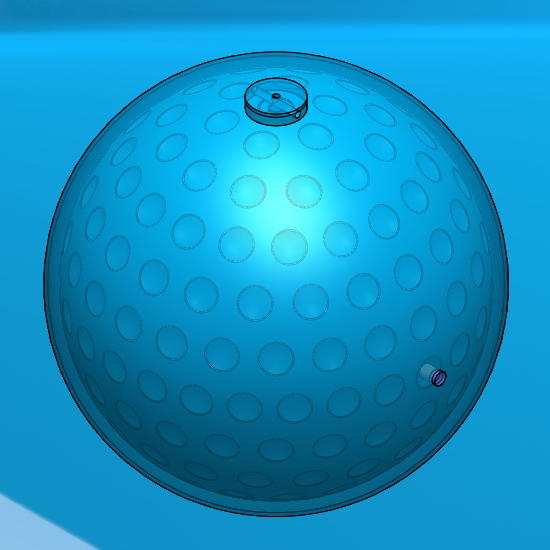 Results and Impact
Unfortunately, due to the COVID-19 pandemic, most of our lab experiments and tests were unable to be completed
3D printers to print TPU are now in the lab ready to be used  
Once we are able to get back in the lab, material printing and testing will proceed
Future Work
We will first run experiments with the 3D printed TPU
Next, we will advance our soft robot designs 
Then, we will 3D print our soft robots and test them further
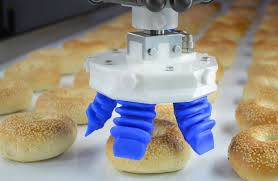 (O’Brien, 2018)
Impact
We believe that soft robotic technology can revolutionize space and extreme environment exploration  
A lot of research must still be done, but the future is looking bright
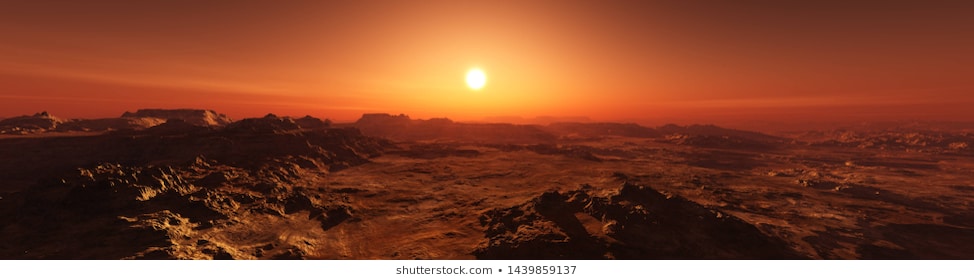 (Shutterstock)
References
Born to Engineer. (2017). Engineers control soft robots with magnetic fields — Born to Engineer. [online] Available at: https://www.borntoengineer.com/engineers-control-soft-robots-magnetic-fields [Accessed 3 April. 2020].

Burrows, L. (2015). And now, the hopping robot. [online] Harvard Gazette. Available at: https://news.harvard.edu/gazette/story/2015/07/researchers-create-jumping-soft-robot-using-3-d-printer/ [Accessed 2 April. 2020].

Control Farayand Pasargad Robotic Group. (2016). Soft Elastic Robots. [online] Available at: https://robot.cfp.co.ir/en/robots/soft-elastic [Accessed 1 April. 2020].

Harvard School of Engineering and Applied Sciences. (2014). Soft robotics ‘toolkit’ features everything a robot-maker needs. [online] Available at: https://www.seas.harvard.edu/news/2014/09/soft-robotics-toolkit-features-everything-robot-maker-needs [Accessed 2 April. 2020].

Howell, E. (2019). NASA Is Developing 'Soft Robots' to Help Explore Other Worlds. [online] Space.com. Available at: https://www.space.com/soft-robots-could-crawl-on-the-moon.html [Accessed 3 April. 2020].

Quirós, G. (2016). This Pulsating Slime Mold Comes in Peace. [online] KQED. Available at: https://www.kqed.org/science/635319/this-pulsating-slime-mold-comes-in-peace [Accessed 31 March. 2020].

Shipman, M. (2019). NCSU, Elon researchers develop technique to control, reconfigure 'soft robots' remotely | WRAL TechWire. [online] WRAL TechWire. Available at: https://www.wraltechwire.com/2019/08/13/ncsu-elon-researchers-develop-technique-to-control-reconfigure-soft-robots-remotely/ [Accessed 28 March. 2020].

Sire, W. (2019). Soft Robot - A review - Elveflow. [online] Elveflow. Available at: https://www.elveflow.com/microfluidic-tutorials/microfluidic-reviews-and-tutorials/soft-robot/ [Accessed 30 March. 2020].

Sklar, J. (2016). Meet The World First Completely Soft Robot. [online] MIT Technology Review. Available at: https://www.technologyreview.com/s/603046/meet-the-worlds-first-completely-soft-robot/ [Accessed 26 March. 2020].
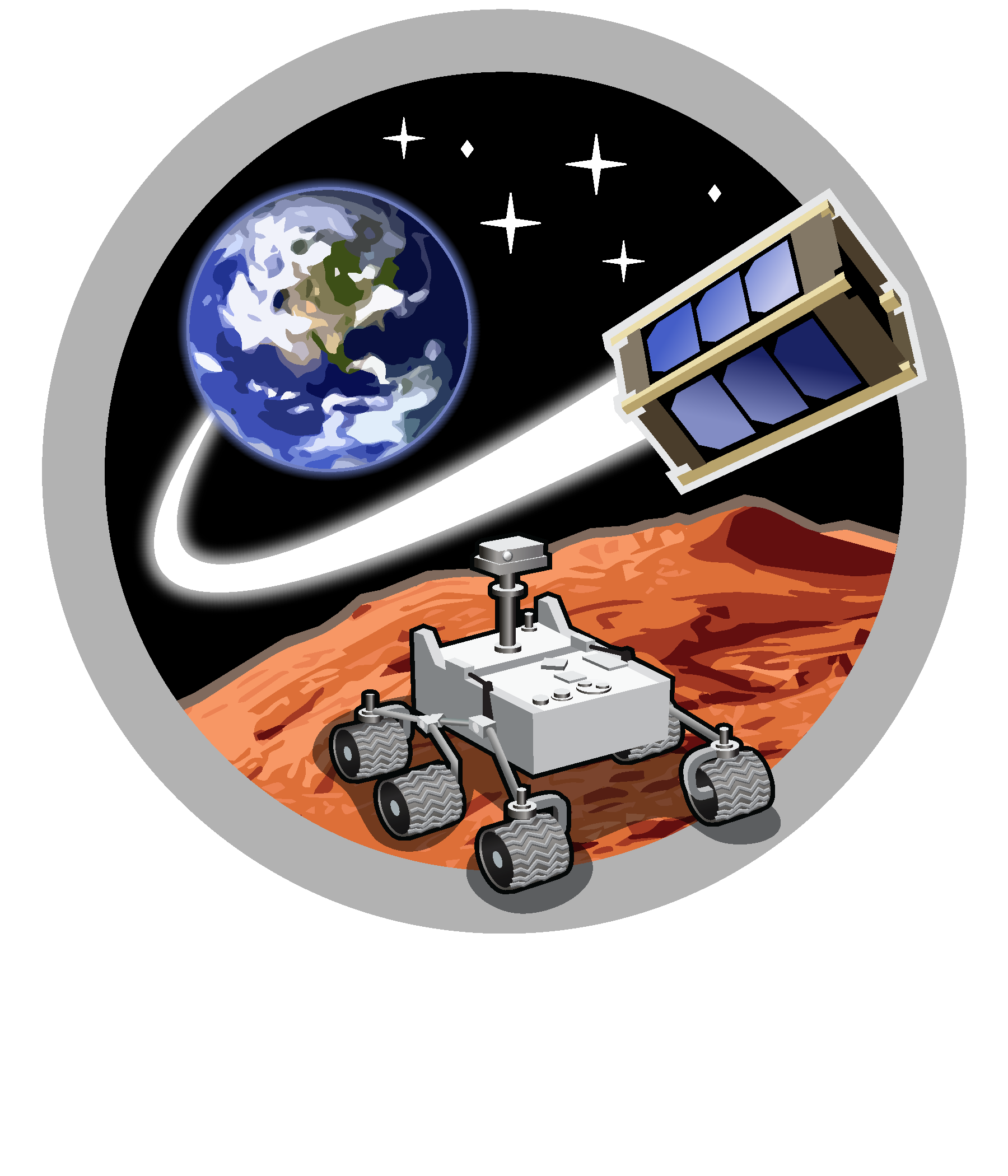 Space and Terrestrial Robotic Exploration (SpaceTREx) Laboratory
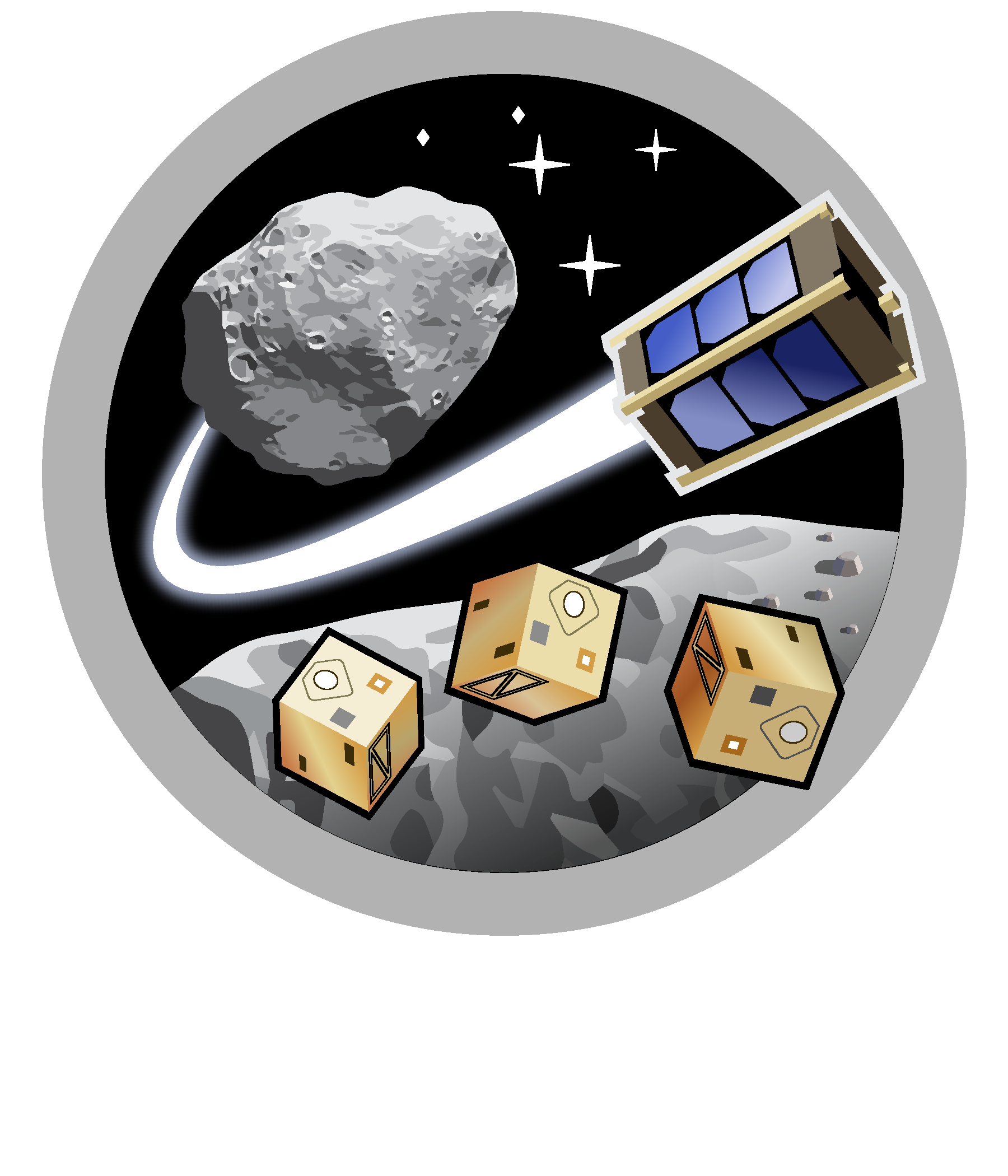 Asteroid Science, Technology and Exploration Research Organized
by Inclusive eDucation (ASTEROID) Center
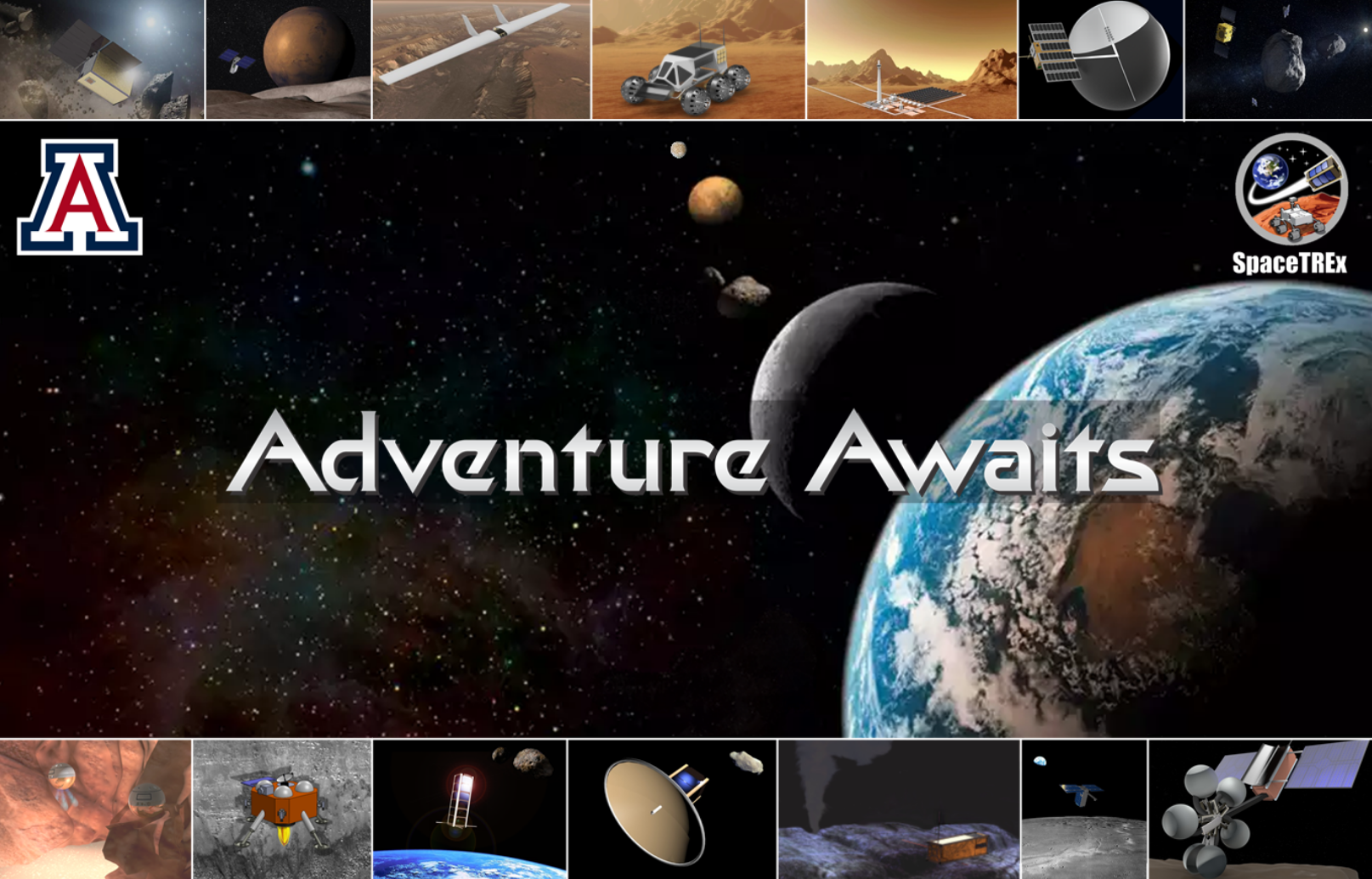